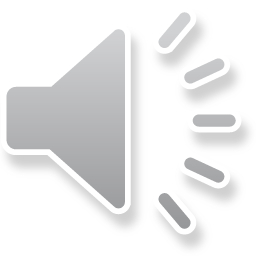 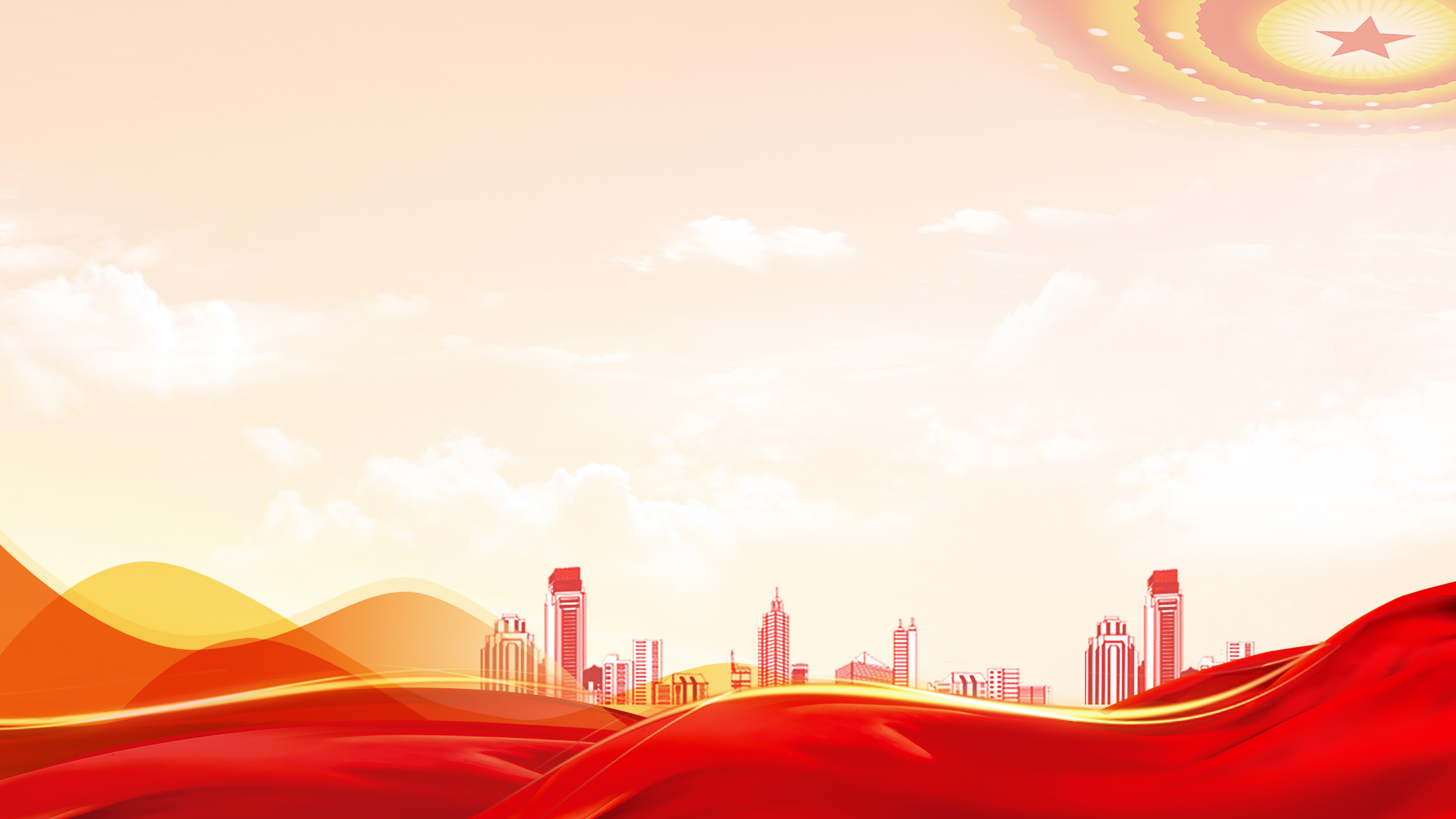 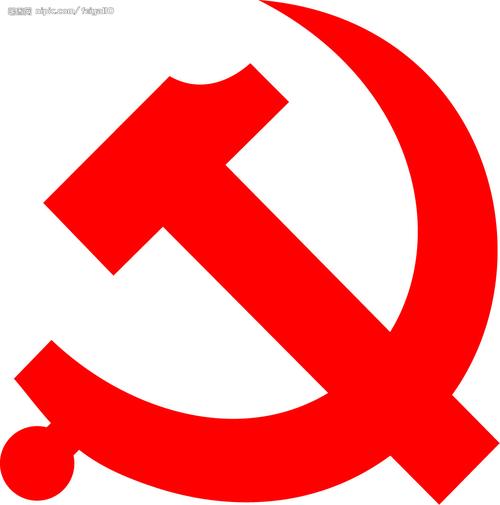 支部书记上党课
学习三中全会精神  铸就圩小教育高品
主讲人：徐彩芬
中共常州市新北区圩塘中心小学支部委员会
2024年12月4日
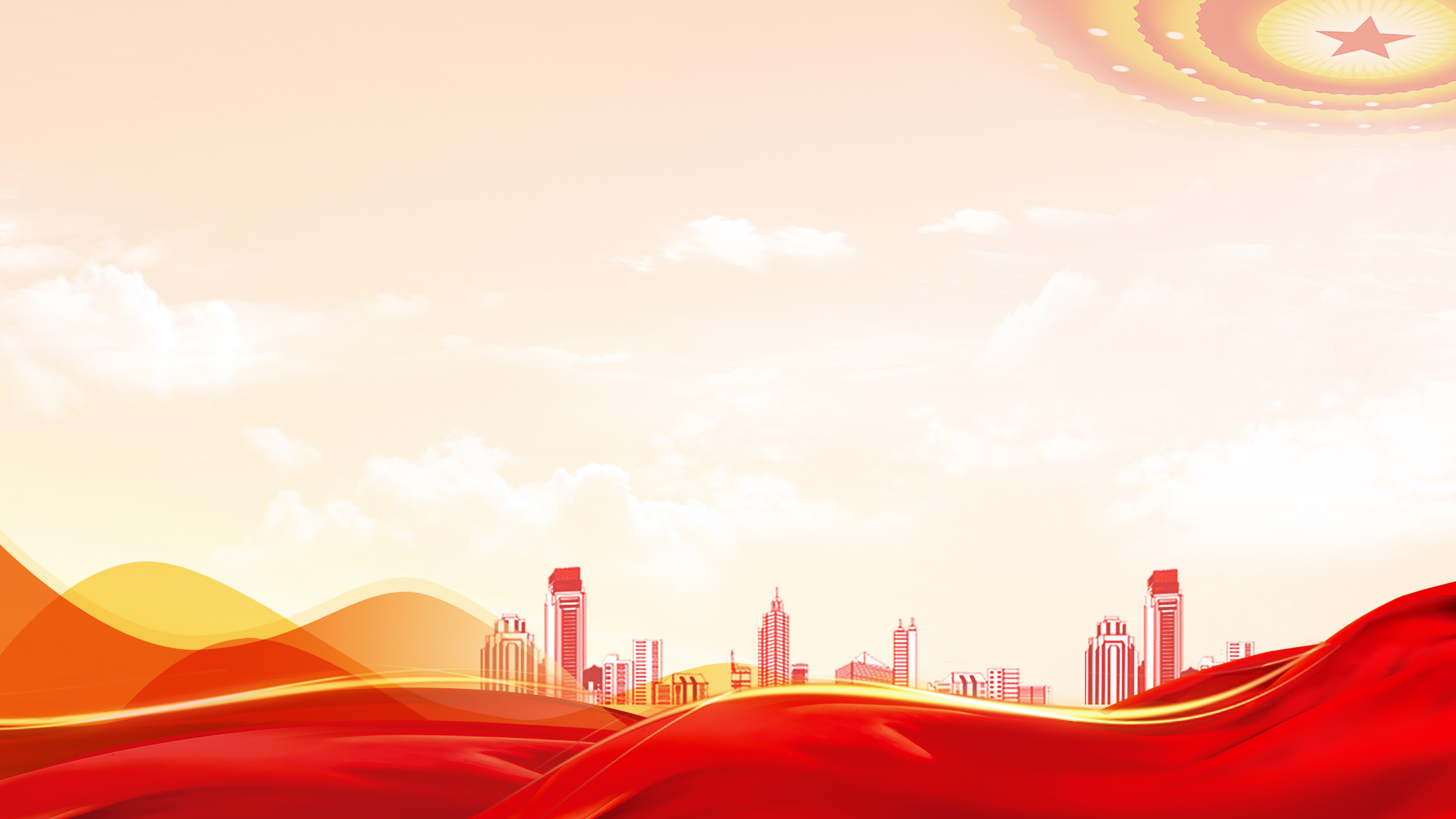 前I言I导I读
中国共产党第二十届中央委员会第三次全体会议7月15日至18日在北京举行，全会审议通过了《中共中央关于进一步全面深化改革、推进中国式现代化的决定》（以下简称《决定》）。中共中央于7月19日上午举行新闻发布会，介绍和解读党的二十届三中全会精神。中央政策研究室副主任唐方裕介绍说，全会最重要的成果，就是审议通过了《中共中央关于进一步全面深化改革、推进中国式现代化的决定》。党中央确定以此为全会主题，是经过深思熟虑的。一方面，推进中国式现代化面临许多复杂矛盾和问题，必须克服种种困难和阻力，需要通过进一步全面深化改革，推动生产关系和生产力、上层建筑和经济基础、国家治理和社会发展更好相适应，为中国式现代化提供强大动力和制度保障。另一方面，中国式现代化作为新时代新征程党的中心任务，包括进一步全面深化改革在内的党和国家一切重大战略部署，都必须紧紧围绕推进中国式现代化来谋划和展开。把进一步全面深化改革、推进中国式现代 化作为全会主题，抓住了事业发展的核心和关键，意义十分重大。
教育部党组书记、部长怀进鹏介绍，党的十八大以来，我们党深入实施科教兴国战略、人才强国战略、创新驱动发展战略，一体推进教育发展、科技创新、人才培养，不断强化对现代化建设的支撑。
一是我国建成世界上规模最大的教育体系，各级教育普及程度达到或超过中高收入国家平均水平，高等教育毛入学率超过60%，进入世界公认的普及化阶段。
二是新增劳动力平均受教育年限超过14年，接受高等教育的人口达到2.5亿。我国研发人员总量居世界首位。
三是全社会研发经费支出居世界第二位，基础研究和原始创新不断加强，关键核心技术实现重大突破，创新主体和人才的活力进一步释放，我国成功进入创新型国家行列。
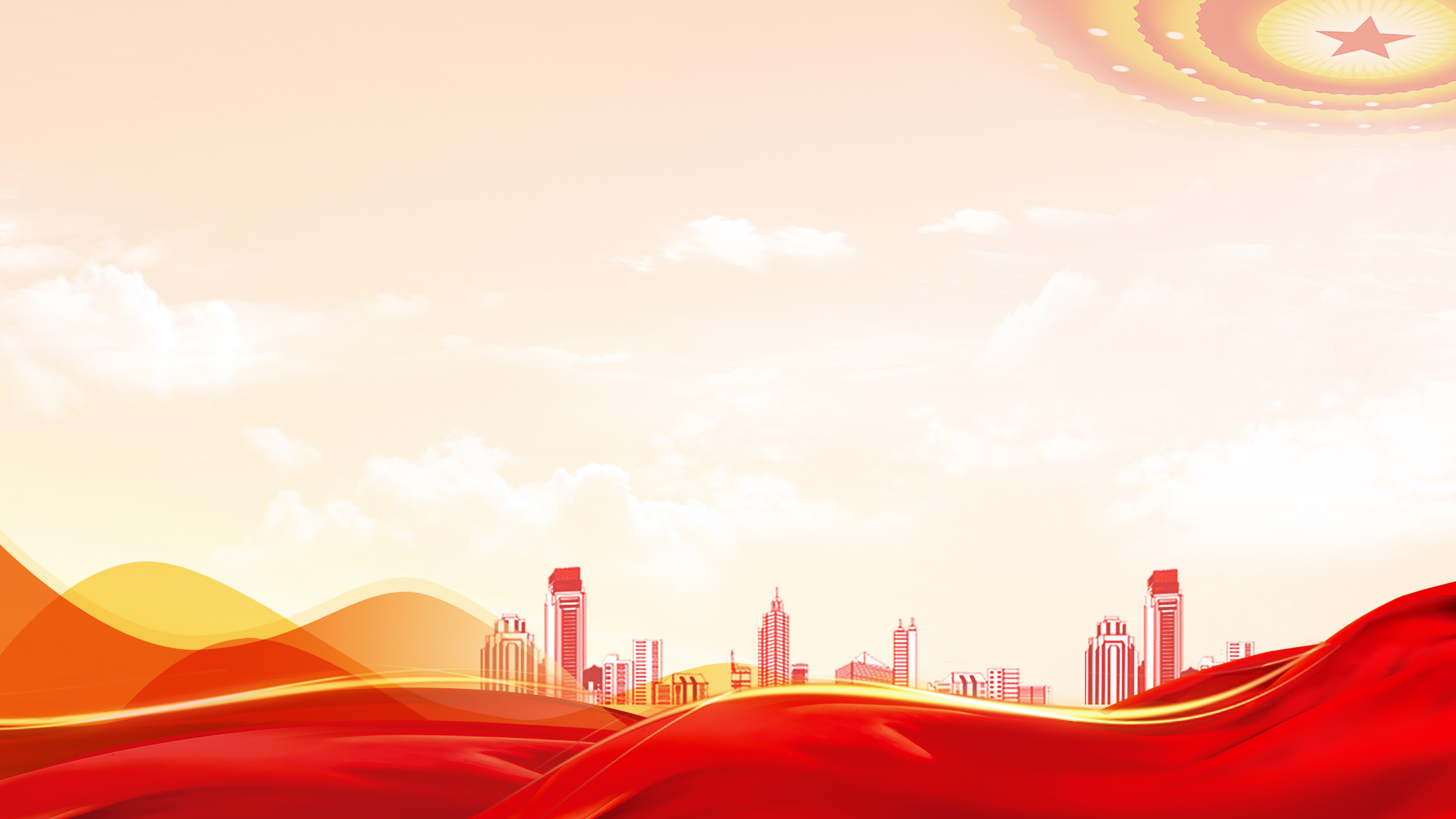 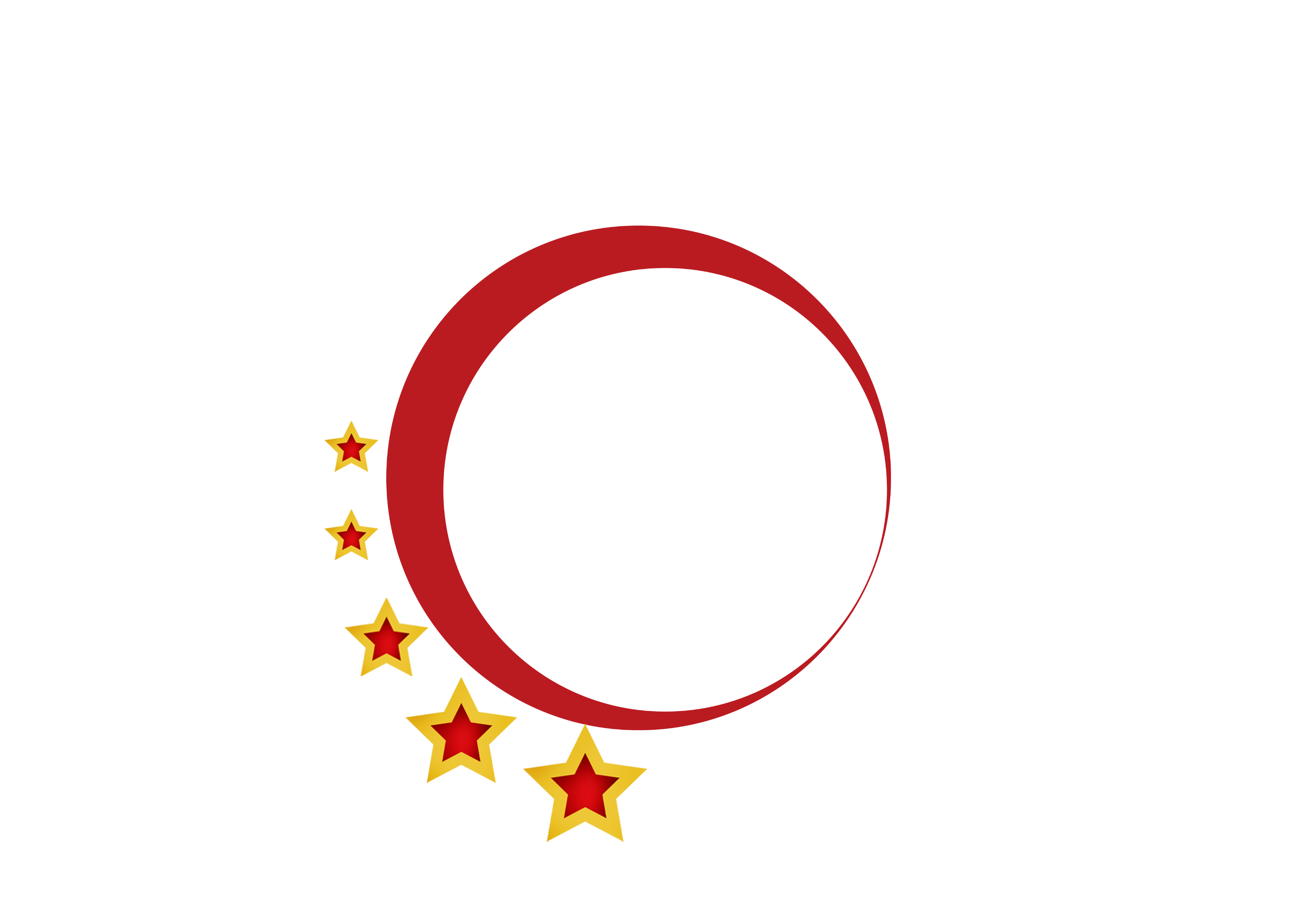 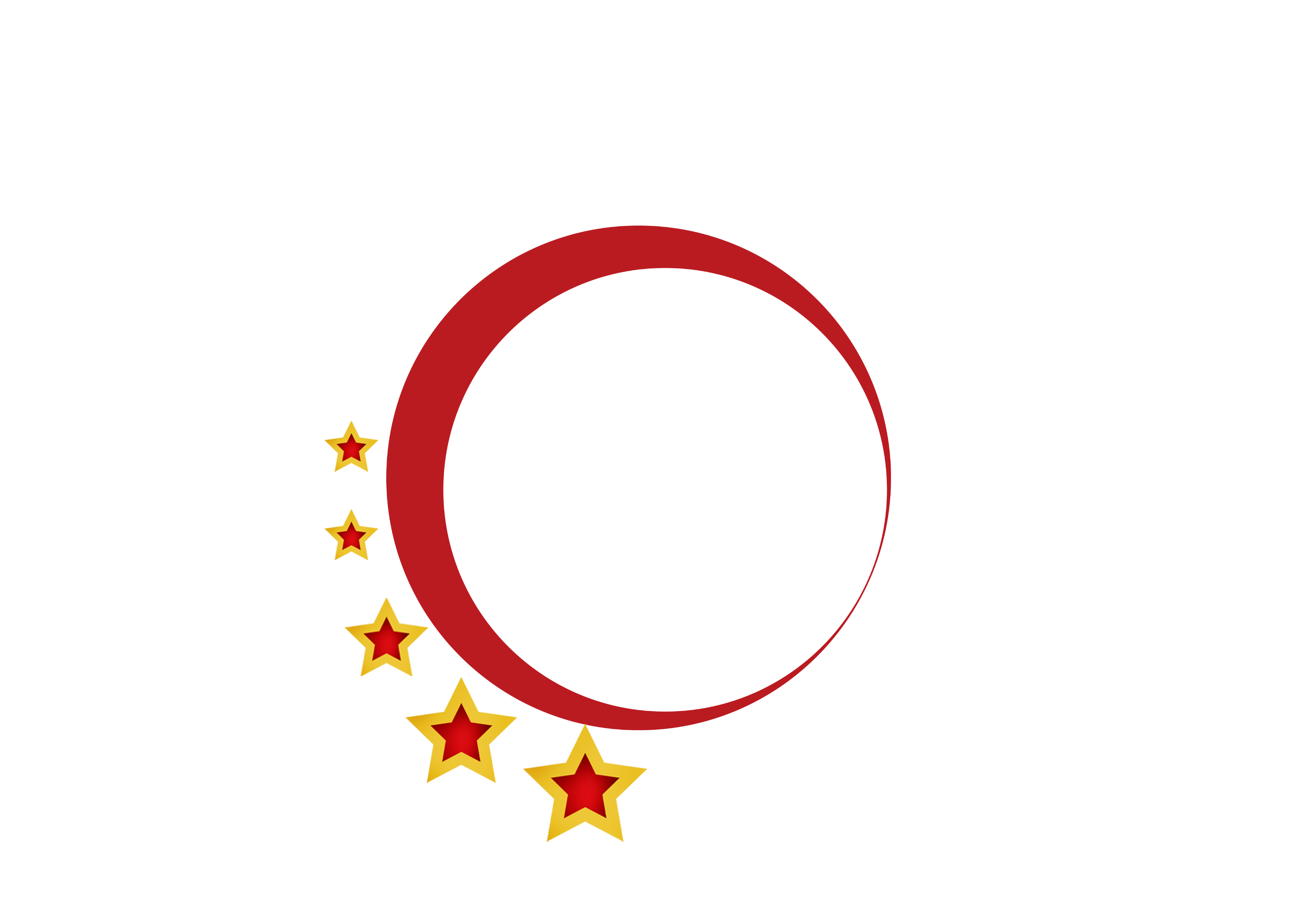 要以强烈的责任感，加强党对学校的全面领导
要以强烈的责任感，抓好学校政治建设
目
录
01
02
03
04
以强烈的责任感，落实立德树人根本任务
要以强烈的责任感，加强学校班子队伍和基层党组织建设
要以强烈的责任感，深化全面从严治党
05
要以强烈的责任感，加强党对学校的全面领导
全面建设社会主义现代化国家、全面推进中华民族伟大复兴，关键在党。
加强党的领导是做好教育工作的根本保证。
要以强烈的责任感，抓好学校政治建设
政治意识够不够强，政治站位够不够高，关系到贯彻落实党中央决策部署的效果，关系到学校的办学定位和发展方向。
       加强对新时代教育规律的科学把握，将党中央关于教育的决策部署创造性地转化细化为办学治校的具体举措和实施办法，真正做到扎根中国大地办教育，以人民为中心发展教育，办人民满意的教育。
要以强烈的责任感，落实立德树人根本任务
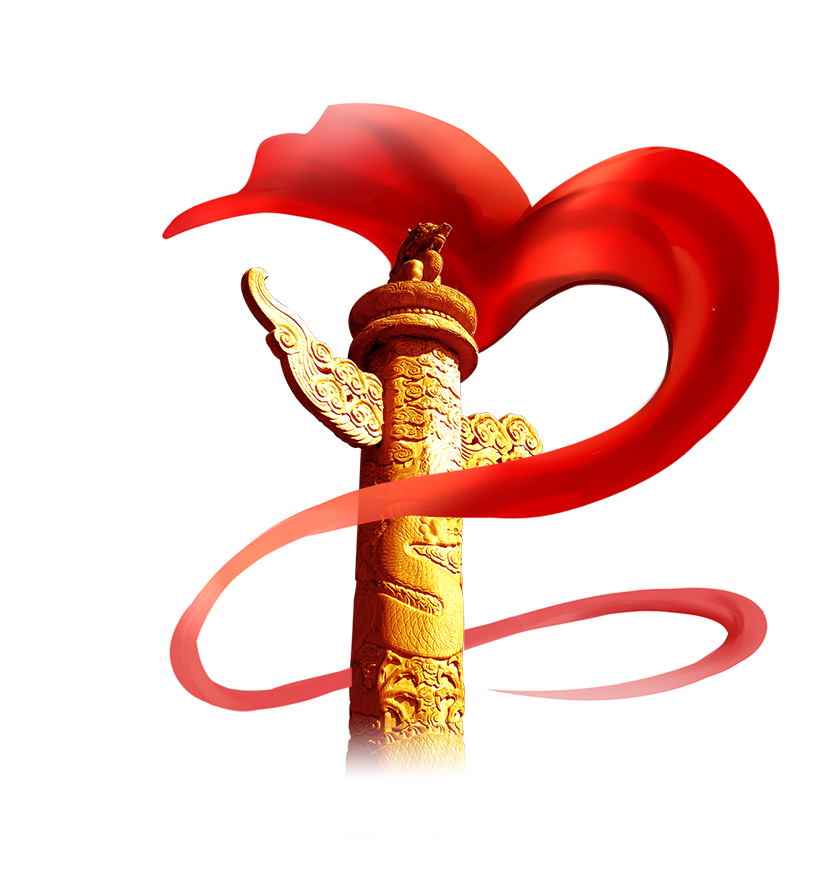 广大教育从业者要切实担负起教育强国建设重任，在三尺讲台上守正创新，始终坚持正确政治方向，用心用情切实回答好“培养什么人、怎样培养人、为谁培养人”这一教育的根本问题。
要以强烈的责任感，加强学校班子队伍和基层党组织建设
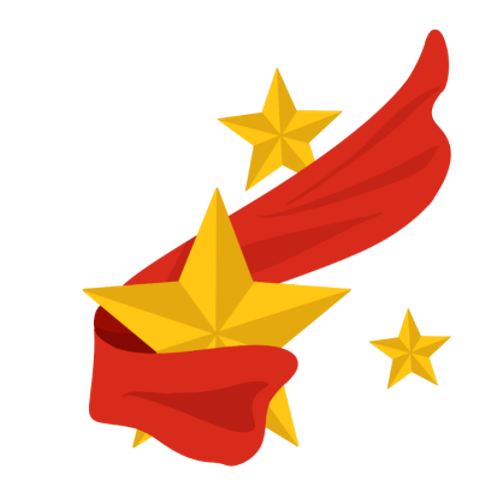 党的十八大以来，印发了《关于坚持和完善普通高等学校党委领导下的校长负责制的实施意见》《关于建立中小学校党组织领导的校长负责制的意见（试行）》，并修订了《中国共产党普通高等学校基层组织工作条例》。
要以强烈的责任感，深化全面从严治党
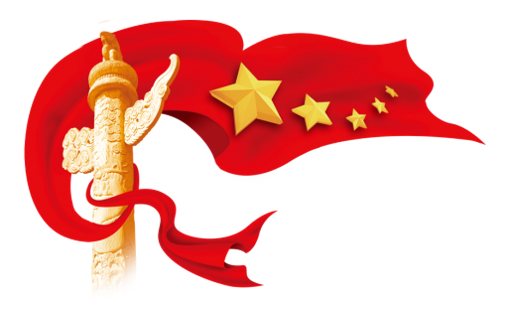 全面从严治党是新时代党的自我革命的伟大实践，是党永葆生机活力、走好新的赶考之路的必由之路。全面从严治党，教育领域不能例外，没有特殊。
古人云：“学而不思则罔，思而不学则殆。
结语：我们学习三中全会精神，不仅要学深悟透，更要融会贯通，积极采取集中学习、个人自学、研讨交流等多种形式，深刻领会精神实质，进一步筑牢信仰之基、补足精神之钙，切实将理论创新成果转化为指导实践、推动工作的强大思想武器。